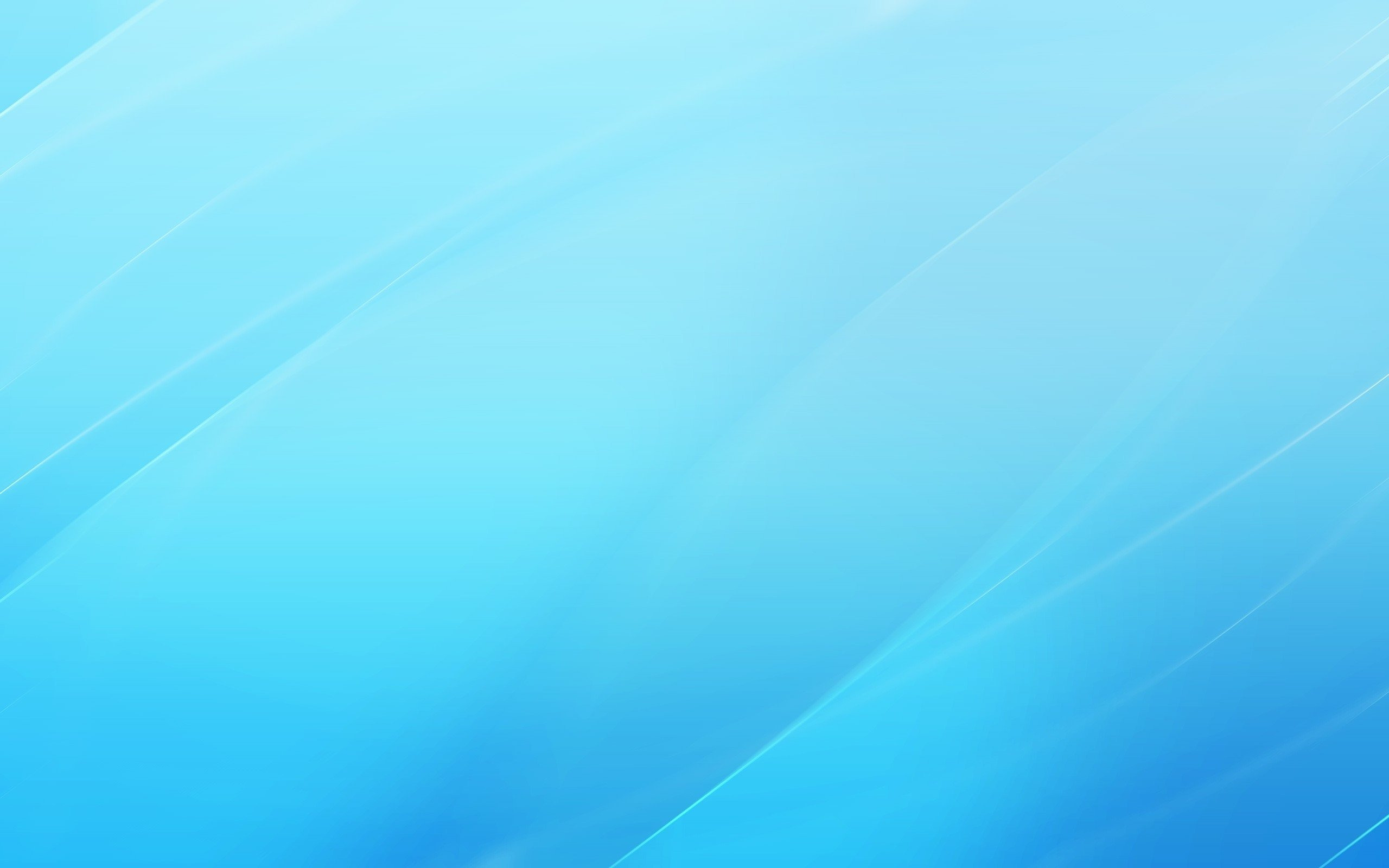 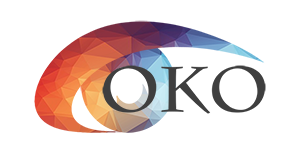 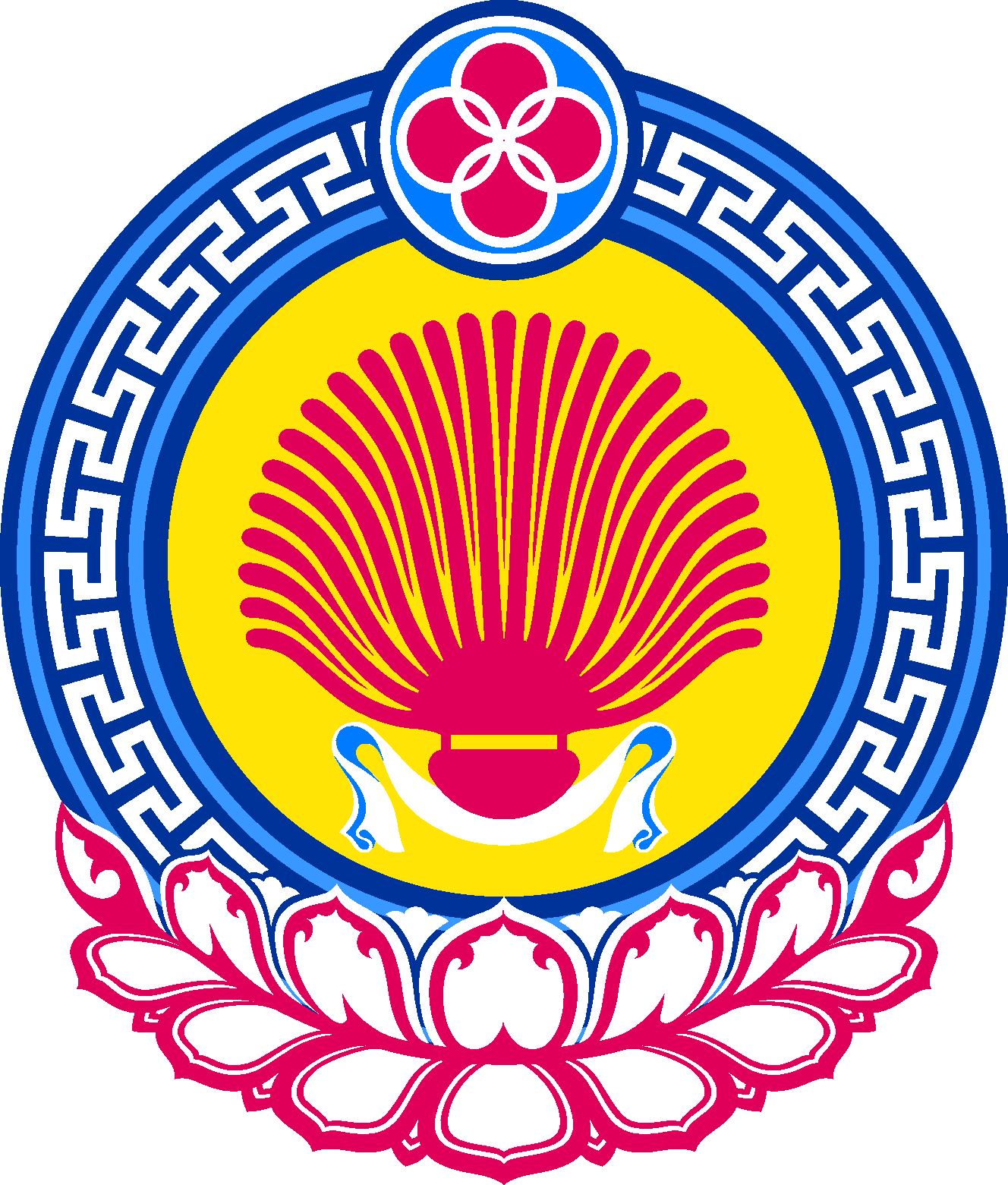 МИНИСТЕРСТВО ОБРАЗОВАНИЯ И НАУКИ РЕСПУБЛИКИ КАЛМЫКИЯ
ЦЕНТР ОЦЕНКИ И КАЧЕСТВА ОБРАЗОВАНИЯ
ВСЕРОССИЙСКОЕ ТРЕНИРОВОЧНОЕ МЕРОПРИЯТИЕ 05.03.2024 г. 
В ФОРМЕ ЕГЭ ПО БИОЛОГИИ, ИНФОРМАТИКЕ и ИКТ (КЕГЭ), 
АНГЛИЙСКИЙ ЯЗЫК (письменная часть и раздел «Говорение»)
Элиста, 2024
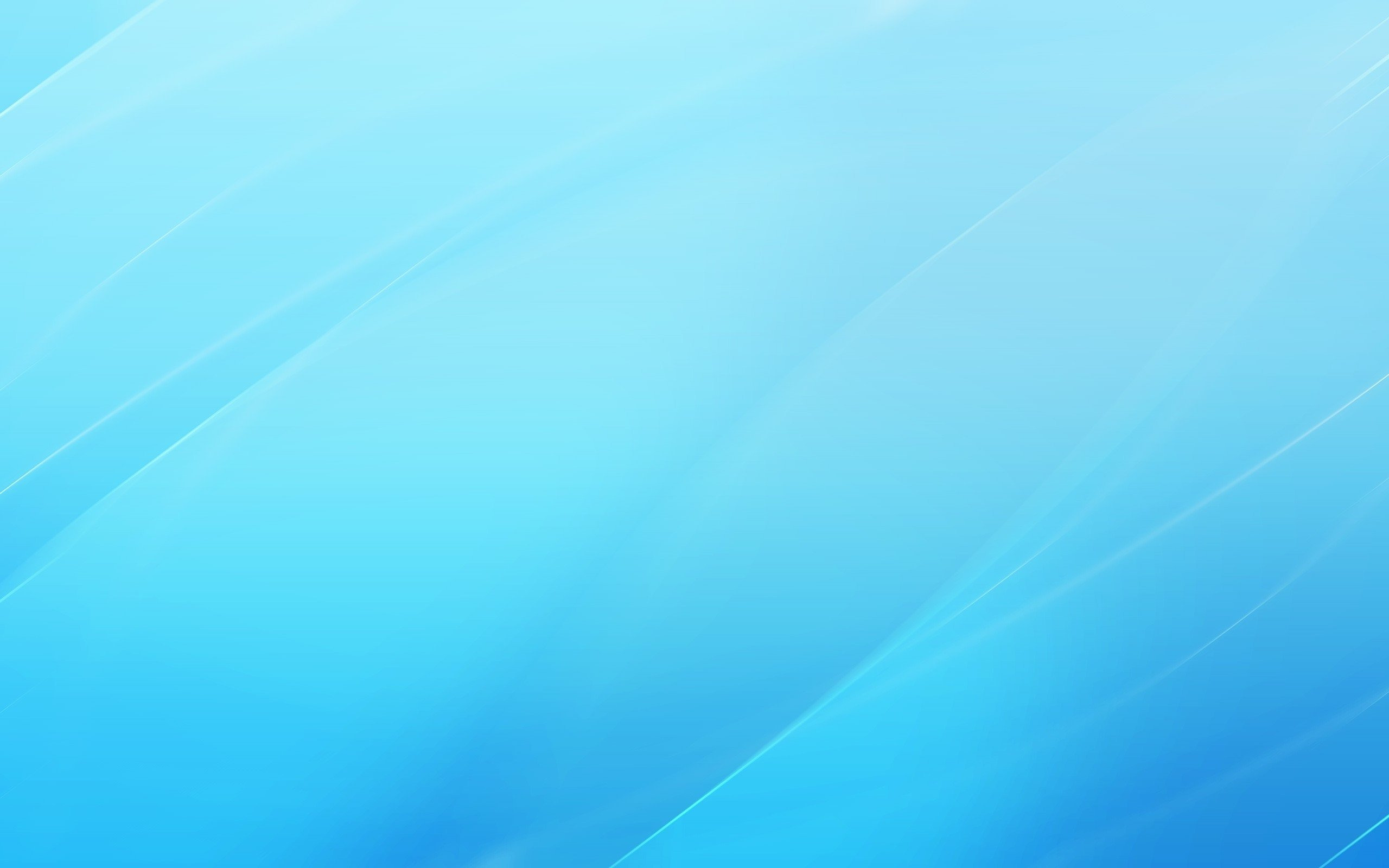 Нормативные документы о проведении региональных тренировочных мероприятий в 2022-2023 учебном году, регламент проведения ВТМ
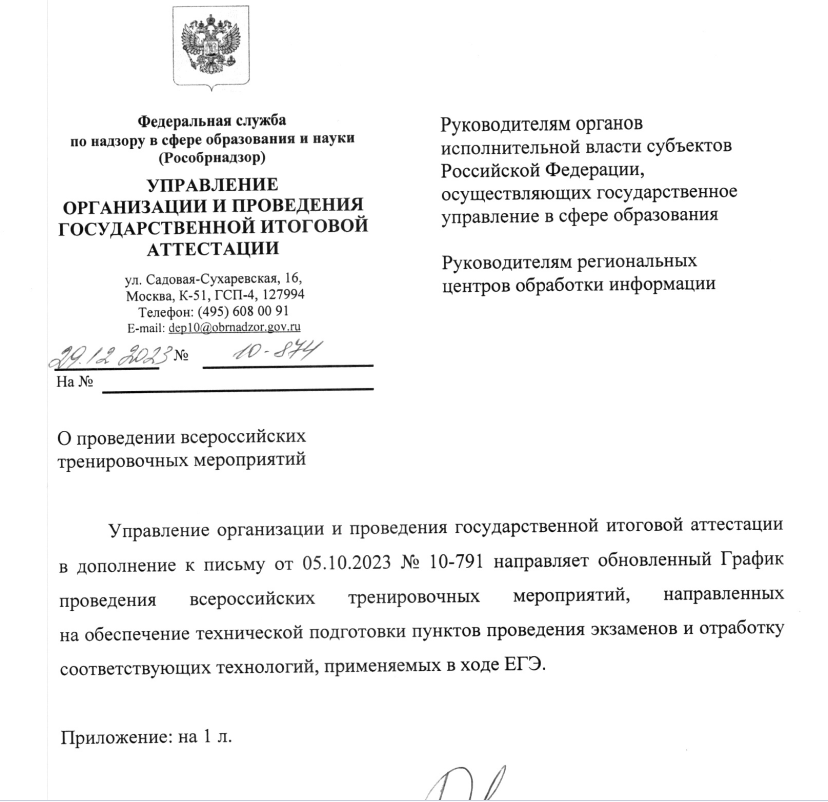 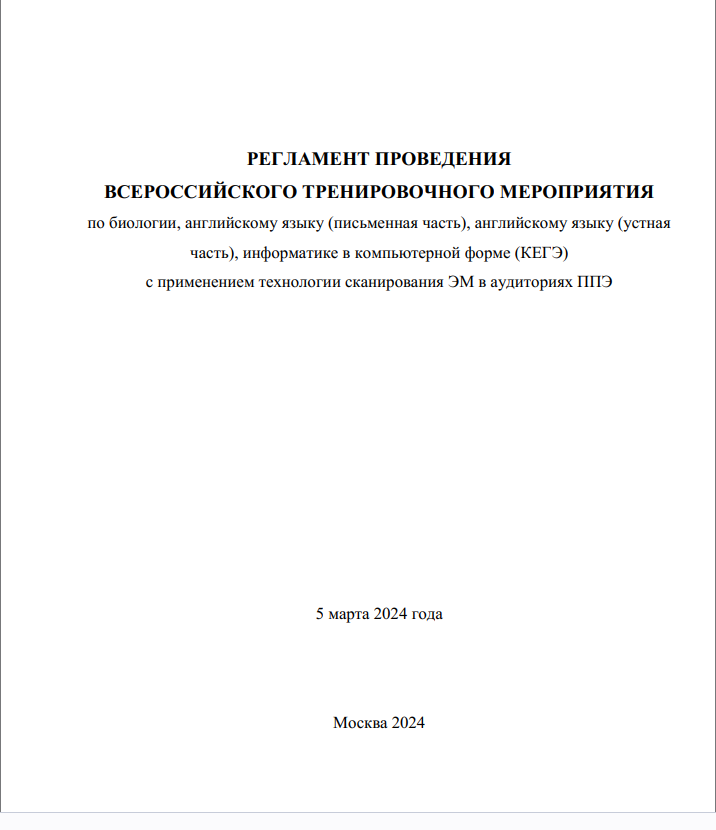 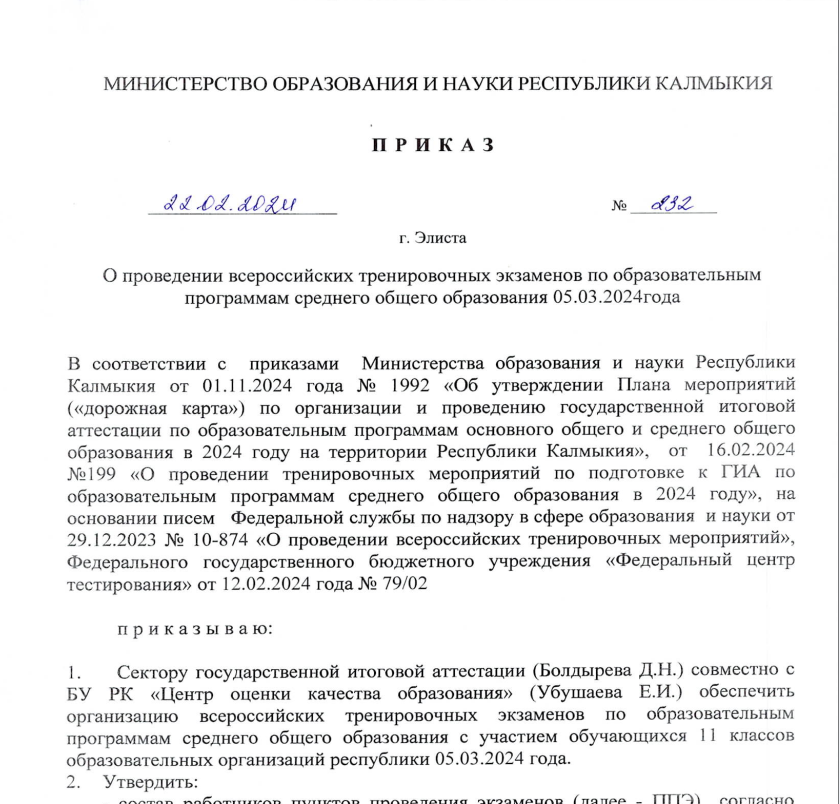 Письмо ФГБУ «ФЦТ» № 10_874 от 29.12.2023
 «О проведении тренировочного мероприятия...»
Регламент проведения всероссийского тренировочного мероприятия 05 марта 2024 года
(доступен на сайте ФГБУ «ФЦТ» в разделе тренировки и апробации, 
а так же на сайте coko08.ru)
Приказ МОиН РК № 232 от 22.02.2024 г. 
«О проведении всероссийского тренировочного мероприятия по образовательным программам среднего общего образования 05.03.2024 года»
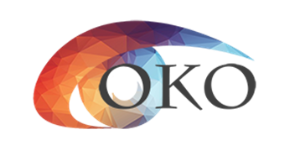 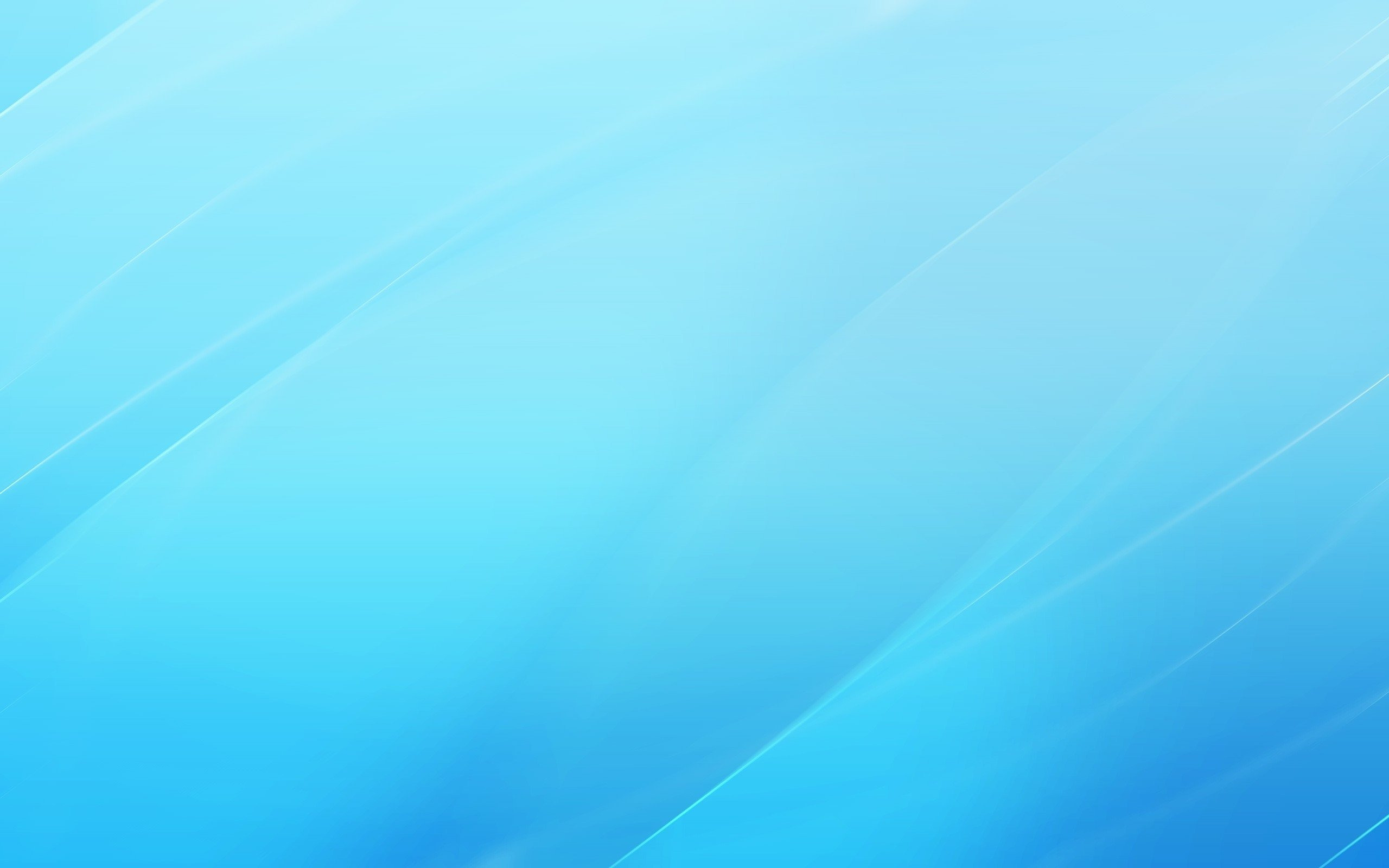 Цель проведения тренировочного экзамена - апробация Программного комплекса для проведения ГИА в ППЭ и отработка организационных и технологических процедур, осуществляемых при проведении ЕГЭ с применением технологий доставки ЭМ по сети «Интернет» и сканирования в аудиториях ППЭ
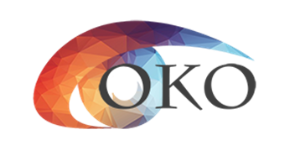 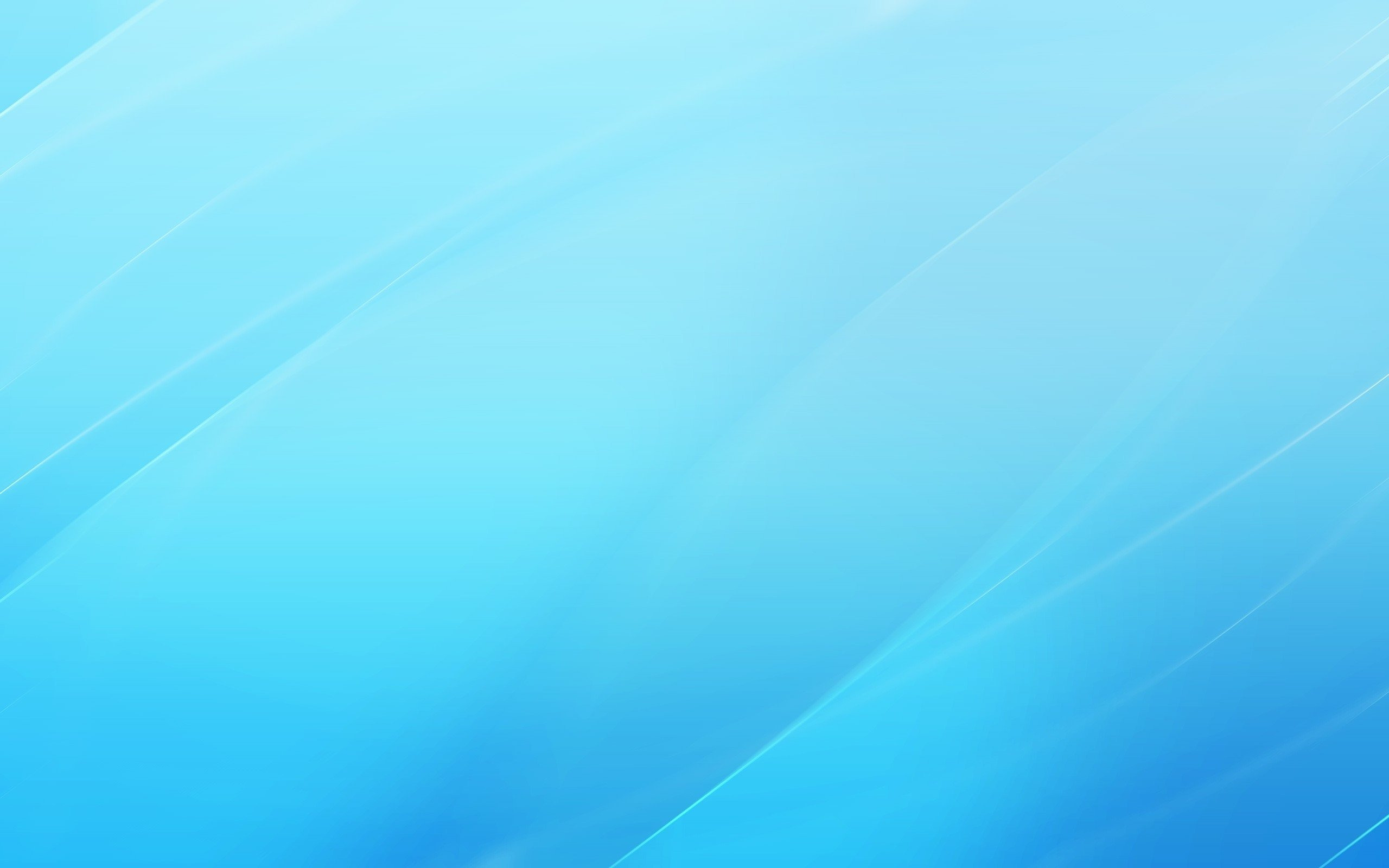 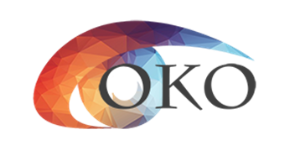 ВСЕРОССИЙСКОЕ ТРЕНИРОВОЧНОЕ МЕРОПРИЯТИЕ 
 05.03.2024 г.
БИОЛОГИЯ- 1 ППЭ, АНГЛИЙСКИЙ ЯЗЫК (письменная часть, раздел «Говорение»)- 1 ППЭ,
 ИКТ (КЕГЭ) – 1 ППЭ
Общее количество работников ППЭ: 192
члены ГЭК (21), руководитель ППЭ (3), технические специалисты (18), 
организаторы в аудитории (114), организаторы вне аудитории (36)
НАЧАЛО ЭКЗАМЕНА: 10:00
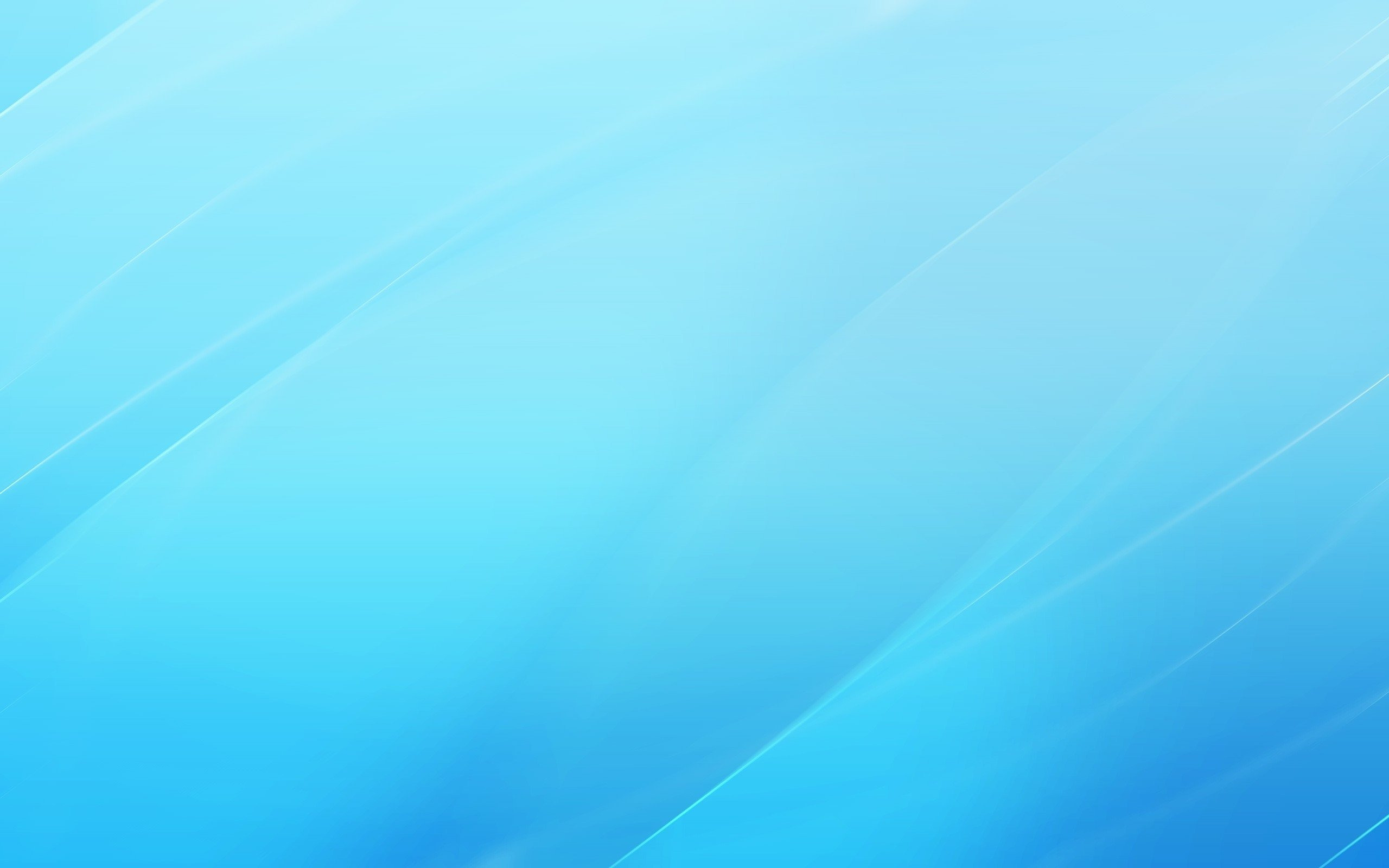 Основные изменения в 2024 году
Отказ от станции авторизации
Передача материалов между ППЭ и РЦОИ через ЛК ППЭ
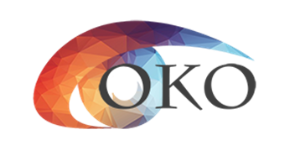 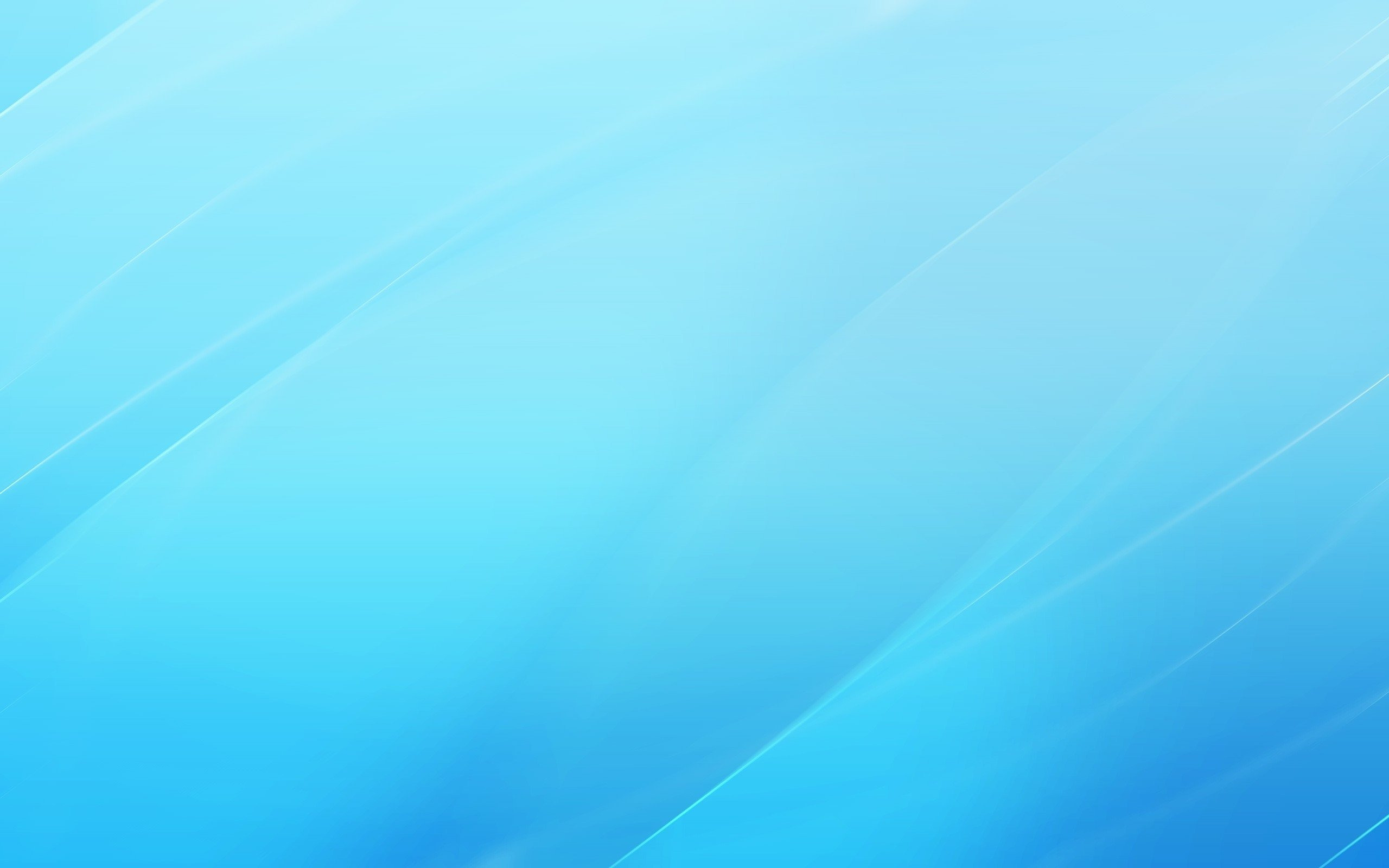 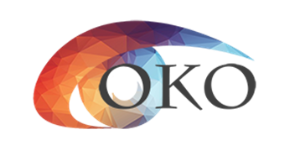 Отказ от станции авторизации
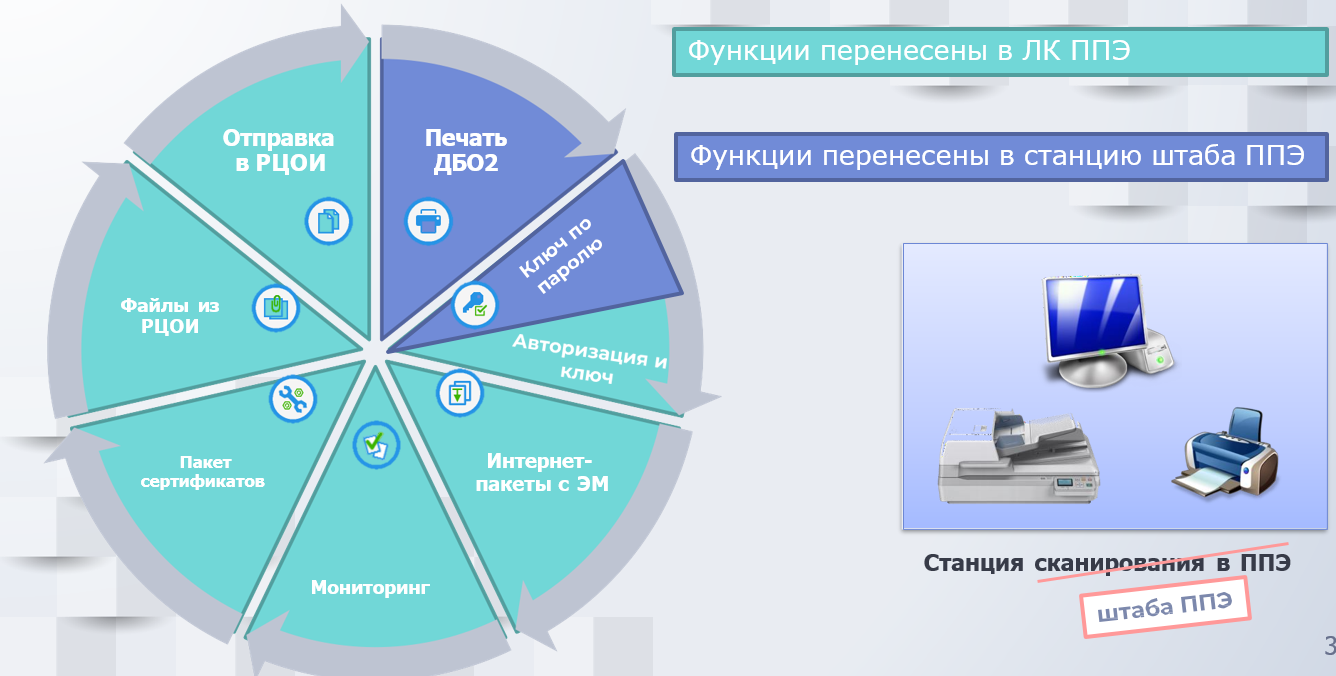 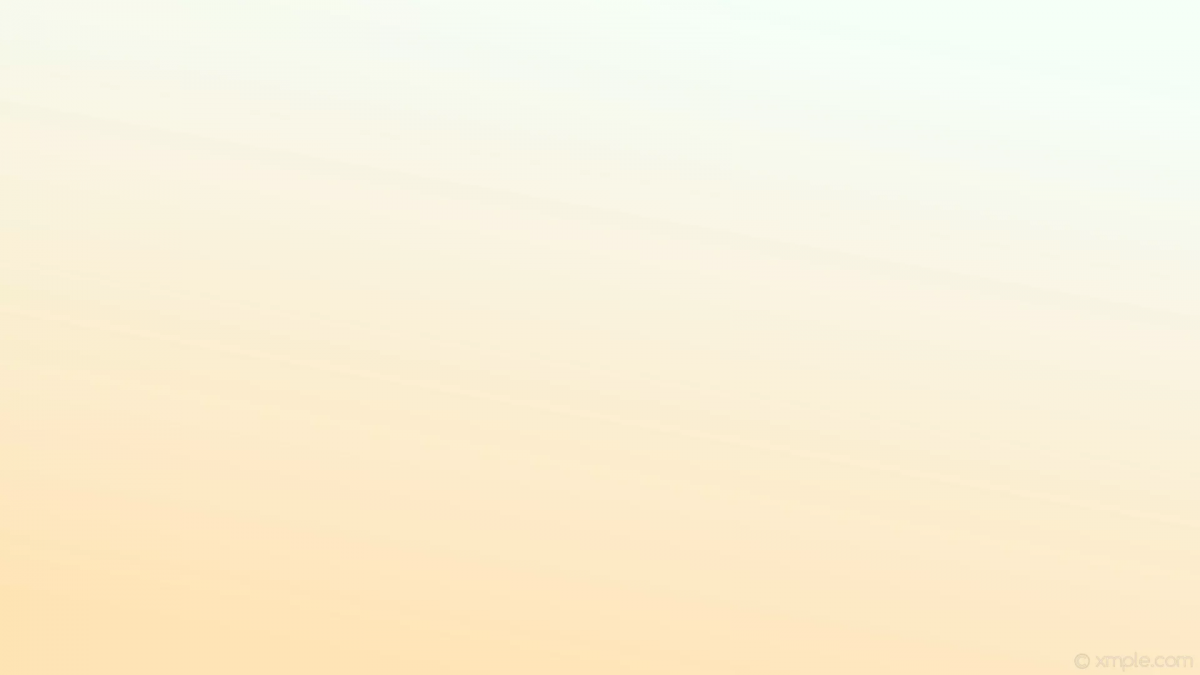 В случае неявки распределенных в ППЭ работников ППЭ руководителем ППЭпроводится замена работников ППЭ в соответствии с формой ППЭ-19 «Контроль изменения состава работников в день экзамена». Замена работников ППЭ проводится только из числа работников, распределенных в данный ППЭ в день экзамена.
Член ГЭК присутствует при организации входа участников экзаменов в ППЭи осуществляет контроль за соблюдением требований Порядка, в том числе осуществляет контроль за организацией сдачи иных вещей в специально выделенном месте для хранения личных вещей участников экзаменов, расположенном до входа в ППЭ.
Ответственный организатор в аудитории, назначенный руководителем ППЭ, распределяет роли организаторов в аудитории на процедуру печати ЭМ:
организатор, ответственный за печать ЭМ; 
организатор, ответственный за проверку качества ЭМ 
организатор, ответственный за сканирование в аудитории.
В 09:30 часов в Штабе ППЭ член ГЭК, используя свой токен, получает ключ доступа к ЭМ в   личном кабинете ППЭ, технический специалист записывает его на флеш-накопитель для переноса данных между станциями ППЭ.
Получив ключ доступа к ЭМ, технический специалист и член ГЭК обходят все аудитории ППЭ, где выполняется печать ЭМ.
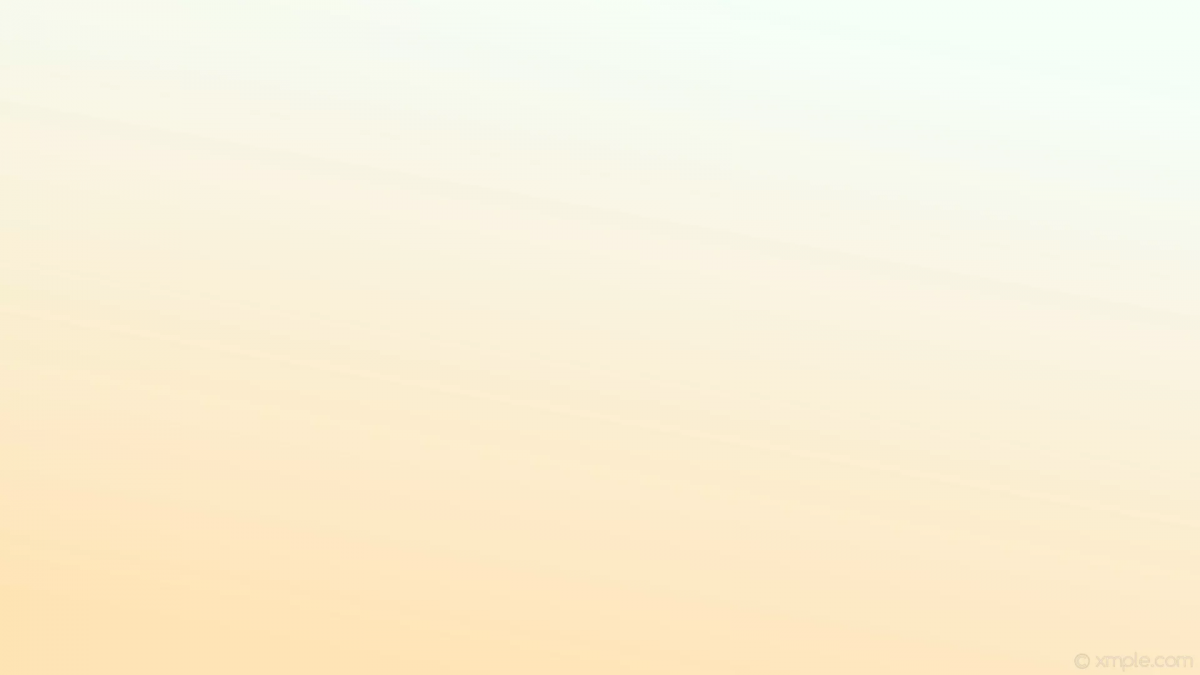 Формы ППЭ-05-02, ППЭ-12-02 (при наличии) и ППЭ-12-04-МАШ сканируются в аудиториях вместе с бланками ответов участников экзамена. Ответственный организатор в аудитории передает запечатанный ВДП с комплектами бланков участников (вместе с другими материалами (формами ППЭ, служебными записками, и пр.) калибровочным листом (листами) использованных в аудитории станций организатора руководителю ППЭ в Штабе ППЭ в зоне видимости камер видеонаблюдения.
В Штабе ППЭ руководитель ППЭ в присутствии членов ГЭК принимает ЭМ от ответственного организатора в аудитории.  После заполнения руководителем ППЭ всех форм ППЭ технический специалист получает от руководителя ППЭ для сканирования следующие формы ППЭ: ППЭ-07, ППЭ-14-01, ППЭ-13-02-МАШ, ППЭ-18-МАШ (при наличии), ППЭ-19 (при наличии), ППЭ-21, ППЭ-22 (при наличии).
Член ГЭК, руководитель ППЭ и технический специалист ожидают в  Штабе ППЭ подтверждения от РЦОИ факта успешного получения и расшифровки переданного пакета с электронными образами бланков и форм ППЭ (статус пакета с электронными образами бланков и форм ППЭ принимает значение «подтвержден»).
Член ГЭК совместно с руководителем ППЭ ещё раз пересчитывают все ВДП с бланками ЕГЭ и упаковывают их для хранения и транспортировки в РЦОИ.
заполнение в ППЭ и передача в РЦОИ журнала о результатах  проведения тренировочного экзамена в ППЭ.
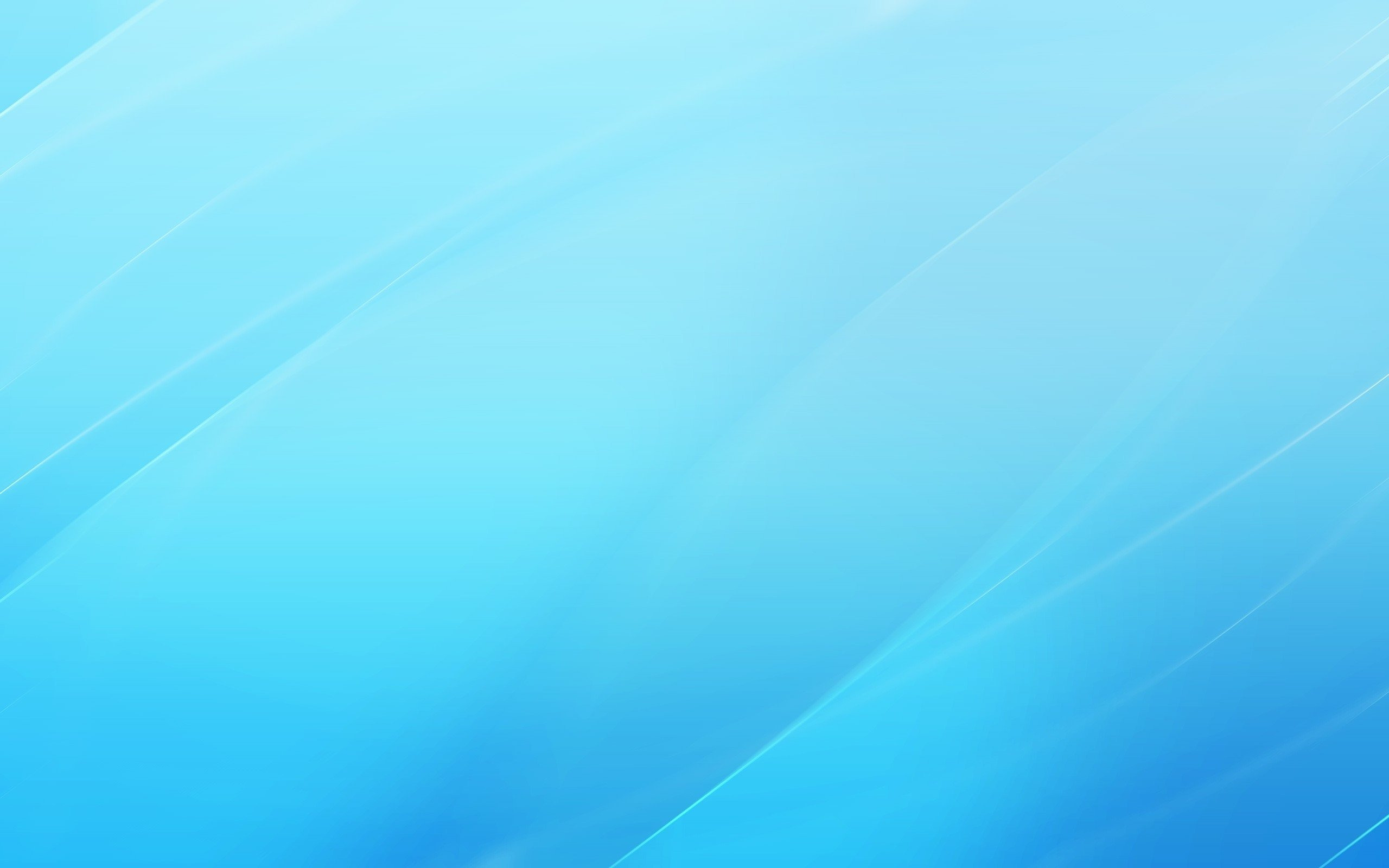 Консультационная и техническая поддержка ППЭ ФЦТ
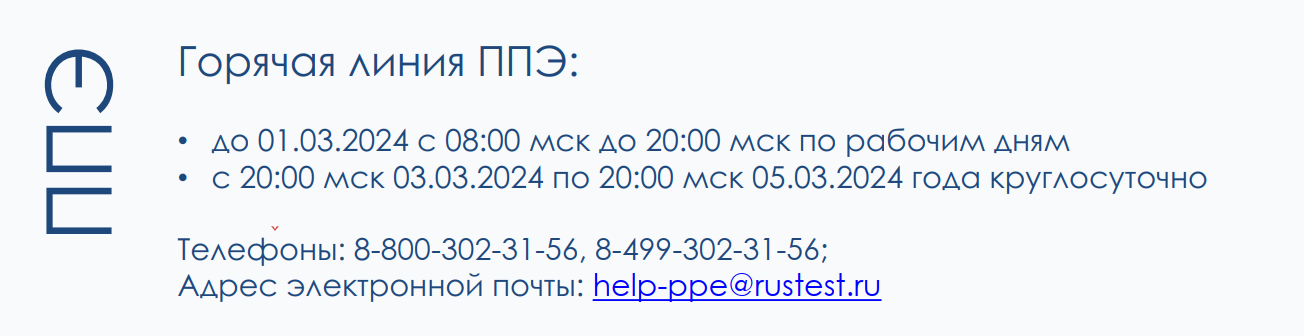 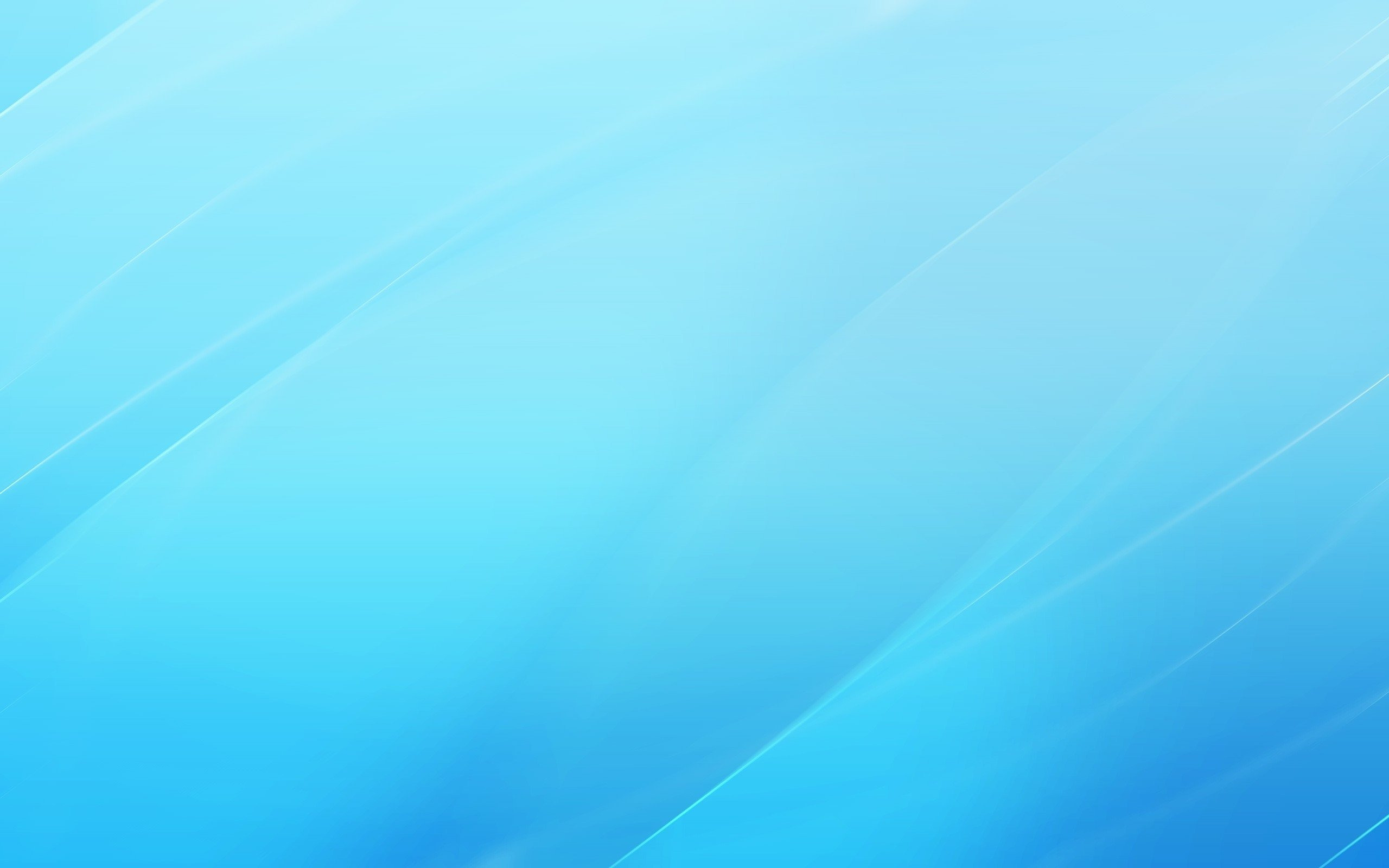 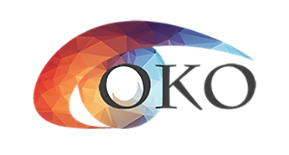 САЙТ: COKO08.RU

ЭЛ.ПОЧТА:COKO08@MAIL.RU
Горячая линия РЦОИ: 8(84722)39090

Техническая поддержка:
+7 999 259 90 00
Контакты РЦОИ Республика Калмыкия